Infrastructure Trial
Technology Coordinators
[Speaker Notes: Welcome to the Infrastructure Trial Training Module for district and school staff with the Technology Coordinator role.
 
This training module gives an overview of the steps for setting up and configuring the technology needed to conduct an Infrastructure Trial. It is recommended this module be used in conjunction with the Infrastructure Trial Guide.]
Topics
Glossary of Terms Used in this Training Module
Introduction
Links for Getting Started
ProctorCache Requirements
ProctorCache Setup
Precaching
Precaching Diagnostics
After Testing
Frequently Asked Questions
Resources
[Speaker Notes: We will cover the topics listed on this slide in this training module.
 
By the end of the module, you’ll be familiar with the technology setup for the Infrastructure Trial. We will focus on using ProctorCache software and precaching test content.]
Glossary
Infrastructure Trial: an opportunity for districts and schools to prepare for the computer-based tests by ensuring student devices are set up correctly and simulating test day network utilization.
PearsonAccessnext (PAN): the online management system. All schools will use PAN to register students and order test materials. Schools doing computer-based testing will also use PAN to manage online testing activities.
ProctorCache: Software supplied by Pearson that is used in conjunction with TestNav to reduce bandwidth requirements and accelerate the delivery of test content. The software allows schools and districts to precache test content to their local network before a test.
Precache: the process of loading or “caching” test content locally to a designated ProctorCache computer at a school.
TestNav: The online test delivery platform that students use to take the computer-based MCAS tests.
[Speaker Notes: Please take a moment to pause the module so you can read the definitions of the different components of the technology used to set up an Infrastructure Trial. The pause button is located on the bottom, left-hand side of the screen.]
Introduction
Purpose of an Infrastructure Trial: an opportunity for districts and schools to prepare for the computer-based tests by ensuring student devices are set up correctly and simulating test day network utilization
Who should participate: test coordinators, technology coordinators, test administrators, students (recommended)
Where to conduct the Infrastructure Trial: PearsonAccessnext training site:  http://trng-mcas.pearsonaccessnext.com
[Speaker Notes: The Infrastructure Trial is an opportunity for districts and schools to prepare for the computer-based tests by simulating test day network utilization.
 
It is recommended that the Infrastructure Trial include everyone who will participate in computer-based testing: test coordinators, test administrators, technology coordinators, and students. It is recommended that students participate so they may practice taking online tests and so that technology coordinators have an approximate idea of the bandwidth needed for online testing. 
 
Schools should plan for the largest number of students who will be concurrently testing so they can “stress test” the network during the trial.]
Getting Started
System Requirements
TestNav
ProctorCache - ProctorCache Version 2017.16 is required if precaching. If you have an old version of ProctorCache software on your machine, it is recommended you uninstall the old version prior to installing the new version.
Configure Firewalls, Content Filters, etc.
Student Testing Devices: 
Laptop/desktop: The Department strongly recommends testing with the TestNav app. If students are using assistive technology, refer to the Assistive Technology Guidelines for more information. 
Tablets: iPad or Android app required
Chromebooks: TestNav for Chromebooks
Download the TestNav App: Refer to the Infrastructure Trial Guide for more information on updating the TestNav app for each type of device
Download ProctorCache Software
[Speaker Notes: The information linked above contains all the technology-related information you need to get started with preparing for your Infrastructure Trial.  We will demonstrate using ProctorCache software and precaching in the following slides. You may want to pause this slide to access the links.]
Proctor Caching Requirements
ProctorCache software operates on Windows and Mac OS X
Does not require an underlying server-based operating system
TCP ports include: 80 (Internet), 4480 and 4481 (Local Network)
ProctorCache requires a fixed internal IP address
For setting up an upstream proxy, refer to the Windows or Mac “Set Up and Use ProctorCache” section in the TestNav 8 Online Support User Guide
Organizations may set up multiple precaching machines. 
Whenever possible, it is strongly recommended to minimize the physical distance between precaching machines and student testing devices. It is also strongly recommended to set up precaching machines locally (i.e., at schools), rather than centrally (districts).
[Speaker Notes: ProctorCache is the Pearson-supplied software that is used in conjunction with TestNav to reduce bandwidth requirements and accelerate the delivery of test content. ProctorCache is available at http://download.testnav.com/. The Department strongly recommends that all schools administering computer-based tests use ProctorCache to deliver test content.
 
ProctorCache software operates on Windows and Mac OS X. It does not require an underlying server-based operating system. It can operate on desktop class hardware and desktop class operating systems, which gives districts flexibility on what machines they use for precaching. ProctorCache cannot be operated on a Chromebook.
 
ProctorCache uses TCP port 80 for communication between the precaching machine and the Pearson servers and ports 4480 and 4481 for communication between student testing devices and the precaching machine. 
 
Districts that require internet traffic to pass through an upstream proxy server will need to configure ProctorCache to point to their proxy server. For details on setting up an upstream proxy, refer to the “Set Up and Use ProctorCache” page in the TestNav 8 Online Support User Guide.]
Proctor Caching Setup
[Speaker Notes: To set up ProctorCache, sign into the PearsonAccessnext training site at http://trng-mcas.pearsonaccessnext.com using the computer that will serve as the precaching machine. Select Setup then TestNav Configurations.  Select Create/Edit Configurations and click Start to launch the configuration. The Configuration screen will allow you to access the configuration settings to set primary and secondary save locations for TestNav, and if applicable, set up a connection to your precaching machine. To facilitate the recovery of student responses if connectivity issues interfere with testing and to avoid a situation of missing student responses, the Department strongly recommends setting up both primary and secondary save locations.
 
Enter a name for your Configuration and fill out the Organization Field. Pearson recommends using only letters and numbers, since other characters may cause problems with test delivery. Organizations may have multiple precaching computers connected to their TestNav configuration.
 
Next, identify the precaching computer. In the “Default Precaching Computer” section, enter a computer name, the computer’s IP address, and port information. Please note the computer selected for precaching should not be a student testing machine. 

All users need to complete the following fields:
Name: The computer name will be the name that displays when selecting a precaching machine during test session creation.  Please note that the ProctorCache software must be installed on each machine to be used for precaching. 
IP Address: If you will be precaching, provide the internal network IP address of the caching machine.
Port number: 4480 for Pearson-supplied ProctorCache software, unless modified. 
Check the box “Uses Pearson Precaching Software” unless you will be using a non Pearson-supplied caching solution. 
 
Next, specify the student response file backup locations and click Create. A “Success” message will appear in green once this is successfully configured. 
 
If you need to modify the configuration or add additional precaching computers to the organization, you may do this on the same Create/Edit Configurations task.]
Import or Export TestNav Configurations
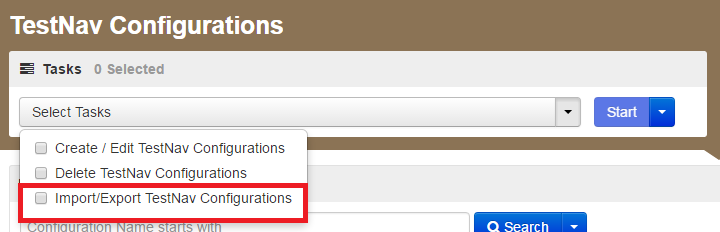 [Speaker Notes: Once you have fixed any issues you may have encountered during the Infrastructure Trial, export the TestNav configuration and import it into an operational test administration at mcas.pearsonaccessnext.com. For more information on how to import or export TestNav Configurations, visit the “Import or Export TestNav Configurations” page of the PearsonAccessnext User Guide.]
Precaching
You may precache by test prior to student records being created in the system as soon as forms are available for Infrastructure Trial; for operational testing, test content is available approximately two weeks prior to the opening of the window.
TestNav Configurations work from school to district. A school precaching machine will take precedence over a district. If a school does not have a precaching machine or TestNav Configuration, then the district setup will apply. The Department strongly recommends that precaching machines and TestNav Configurations are set up at the school level. Refer to the Infrastructure Trial Guide  for more information. 
An organization can only have one configuration. However, each configuration can have multiple precaching computers set up.
[Speaker Notes: Once you have added your configuration, there are some important details to understand about how precaching works inside PearsonAccessnext. Precaching is the process of loading or “caching” test content locally to a designated ProctorCache computer at a school.
 
You may precache by test as soon as forms are available for Infrastructure Trial.  You do not need to have student records created in the system first. For operational testing, test content is available approximately two weeks prior to the beginning of the testing window. 
TestNav Configurations work from school to district. A school precaching machine will take precedence over a district’s. If a school does not have a precaching machine or TestNav Configuration, then the district setup will apply. The Department strongly recommends that precaching machines and TestNav Configurations are set up at the school level. Refer to the Infrastructure Trial Guide for more information. 
An organization can only have one configuration. However, each configuration can have multiple precaching computers set up.]
Precaching
[Speaker Notes: It is recommended that you precache by test rather than at the individual session level since “Precaching by Test” needs to be done only once for the entire organization.  If you would like more information on precaching by individual test sessions, please visit the “Precache Test Content” page on the PearsonAccessnext User Guide.
 
To precache by test, go to Setup then click Precache by Test. Select up to 10 tests to cache, and then select the Precache Server to which the test content should be downloaded. Click Precache. This will bring up a popup window with a Precache button that will allow you to initiate the caching process. The popup window automatically closes after you click the Precache button.  If you are setting up multiple precaching machines, precache only the test content that will be assigned to that machine. 
 
A second tab or window will appear shortly. This window will display the Proctor Caching – Tests tab. This window will detail each Test, Form, and Status.]
Proctor Caching Diagnostics
Tests Tab:
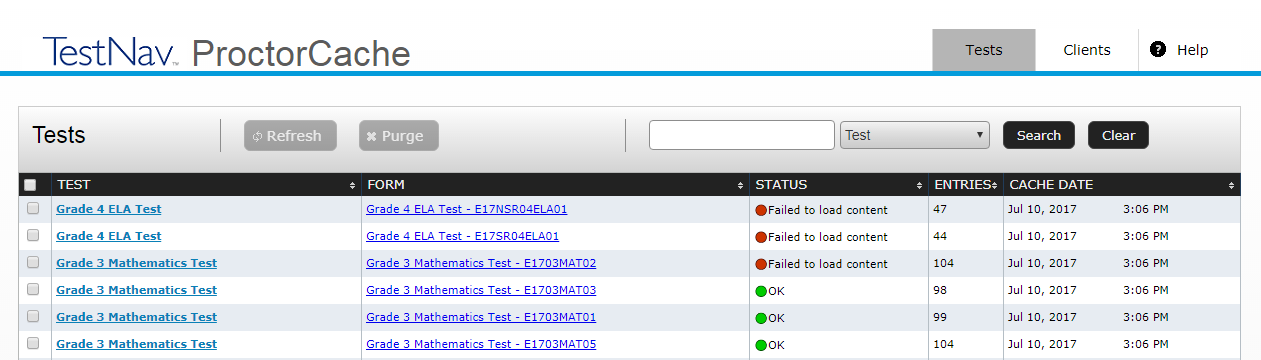 Clients Tab:
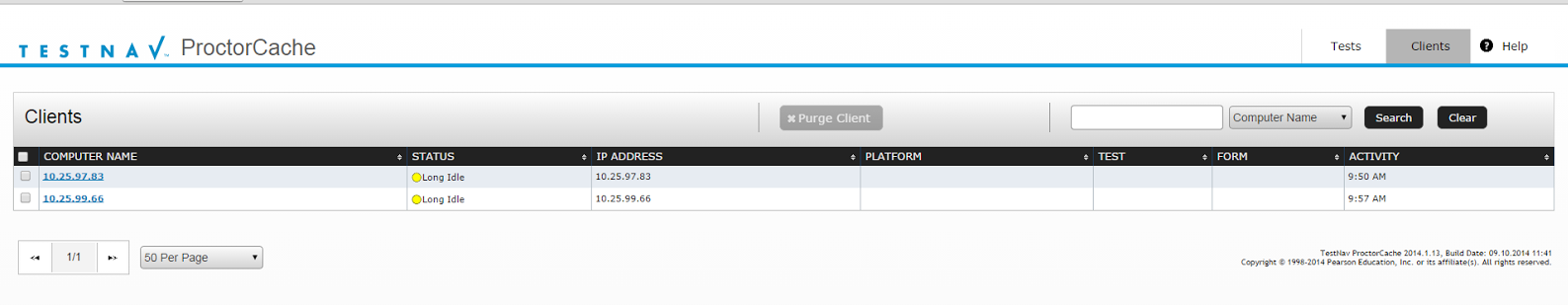 [Speaker Notes: We will now review the ProctorCache Diagnostics interface. 
 
Once installed, the ProctorCache software permits access to a diagnostic monitoring web page to assist technology staff with visibility to the status of cached content and monitoring caching connections from student testing devices. 
Select Tests tab for information about the test content and caching status. The Tests tab provides status indicators for each item of cached test content. 
A green OK status means the content has successfully cached. 
The yellow status indicators appear when the content is in the process of being cached. Not Loaded means the content is not cached. Waiting… means the content is in the queue, waiting to be loaded, and Loading… means the content is currently loading. 
Red status indicators indicate problems with cached content. Failed to load content means there was a failure to download content. ProctorCache also performs an MD5data integrity check once an item has been cached to compare the test content on the Pearson servers with the cached item. The MD5 check should show that the items are identical. MD5 Check Invalid means the MD5 comparison could not be completed successfully. MD5 Mismatch means the MD5 comparison was completed but the files did not match. In general, any status in red is a critical problem. Any content with a red status should be checked and reloaded.
Select the Clients tab to monitor client connectivity. The Clients tab offers a quick view into client computer connections. Each computer can be clicked to bring up an individual Client Details screen. It provides visibility to which student testing devices have requested test content from the server. 
 
For more information on the ProctorCache Diagnostics page – including status indicators, Monitoring, Refreshing, Reloading and Purging ProctorCache, visit the “Set Up and Use ProctorCache” page in the TestNav User Guide. The default ProctorCache password is t35t1n6 and is also found in the Infrastructure Trial Guide at mcas.pearsonsupport.com.]
After Testing
Document and report technical Issues
Meet with test coordinators and test administrators for a debrief
Purge Test Content
[Speaker Notes: After testing, document any technical issues that were found, and work to resolve them with the test administration team prior to operational testing. Principals, test coordinators, and test administrators should share any concerns students had with connectivity issues or slow loading with the technology coordinator. For example, if the network loading of test content on student testing devices was slow, and the network was busy with other non-testing tasks during that time, any other, non-testing tasks should be suspended during operational testing. Schools will also need to develop a plan to address and resolve any other issues that were encountered.
 
After all Infrastructure Trial testing is complete, you will need to purge the practice test content by using the steps in the link on this slide.]
Frequently-Asked Questions
How do I verify my content is cached: To determine if ProctorCache is working as expected, enter this URL: http://[Precaching Computer’s IP Address]:4480, and check if the forms were correctly precached.
How do I see if the clients are connecting to the precache computer? On the Sign In screen on the TestNav app, there is a User icon on the top, right-hand side of the screen with an App Check option. Enter the Config ID from PearsonAccessnext found at Setup > TestNav Configurations. There will be an ID for each student testing machine in that Configuration.
When do I purge test content? Organizations that previously administered computer-based tests: It is strongly recommended to purge test content from last year’s test administration and to uninstall existing ProctorCache software before installing updated ProctorCache software. For all organizations administering computer-based tests: After the close of the test administration window, purge all the operational test content.
[Speaker Notes: How do I verify my content is cached? To determine if ProctorCache is working as expected, you may enter the following URL to see if forms have correctly been precached: http://[Precaching Computer’s IP Address]:4480.

How do I test to see if the clients are connecting to the precaching computer? On the Sign In screen on the TestNav app on the student’s device, there is a User icon on the top, right-hand side of the screen with an App Check option. It will ask for a Config ID which can be found in the TestNav Configuration that was set up in PearsonAccessnext. Enter the Config ID into TestNav on the student’s device on the App Check screen to confirm that the client can connect to the precaching computer.

When do I purge test content? For organizations that previously administered computer-based tests: It is strongly recommended to purge test content from any previous years’ test administration and to uninstall existing ProctorCache software before installing updated ProctorCache software. For all organizations administering computer-based tests: After the close of the test administration window, purge test content to reduce the amount of content visible on the ProctorCache Diagnostics screen.]
Resources
Infrastructure Trial Guide
PearsonAccessnext User Guide
Practice Tests
TestNav8 Online Support User Guide
[Speaker Notes: Here are the resources to help you with the process when you do it yourself.]
Thank you.
[Speaker Notes: This concludes the Infrastructure Trial for Technology Coordinators training module. Thank you.]